Walls of alimentary canal
Mucosa-innermost layer, lines cavity(lumen)

Submucosa-beneath mucosa, contains blood vessels, nerve endings, lymph nodes, and lymph vessels

Muscularis Externa- muscle wall made up of two layers of smooth muscle

Serosa-outermost layer of wall
Walls of Alimentary Canal
Small Intestine
The body’s major digestive organ
Site of nutrient absorption into the blood
Muscular tube extending from the pyloric sphincter to the ileocecal valve
Slide 14.21
Copyright © 2003 Pearson Education, Inc. publishing as Benjamin Cummings
Subdivisions of the Small Intestine
Duodenum
Attached to the stomach
Curves around the head of the pancreas
Jejunum
Attaches anteriorly to the duodenum
Ileum
Extends from jejunum to large intestine
Slide 14.22
Copyright © 2003 Pearson Education, Inc. publishing as Benjamin Cummings
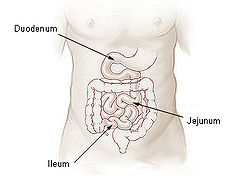 Chemical Digestion in the Small Intestine
Source of enzymes that are mixed with chyme
Intestinal cells
Pancreas
Bile enters from the gall bladder
Slide 14.23a
Copyright © 2003 Pearson Education, Inc. publishing as Benjamin Cummings
Chemical Digestion in the Small Intestine
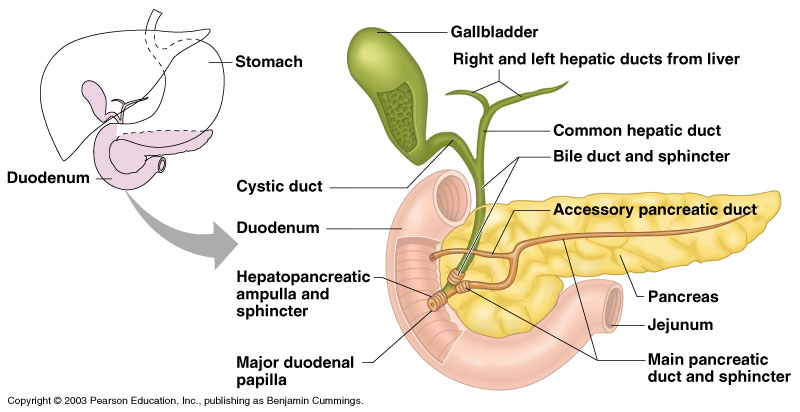 Figure 14.6
Slide 14.23b
Copyright © 2003 Pearson Education, Inc. publishing as Benjamin Cummings
Villi of the Small Intestine
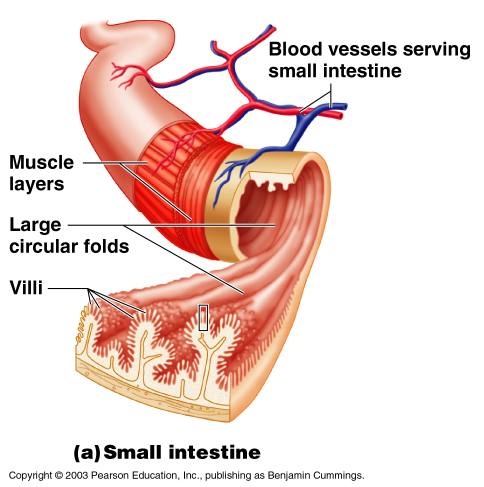 Fingerlike structures formed by the mucosa
Give the small intestine more surface area
Figure 14.7a
Slide 14.24
Copyright © 2003 Pearson Education, Inc. publishing as Benjamin Cummings
Microvilli of the Small Intestine
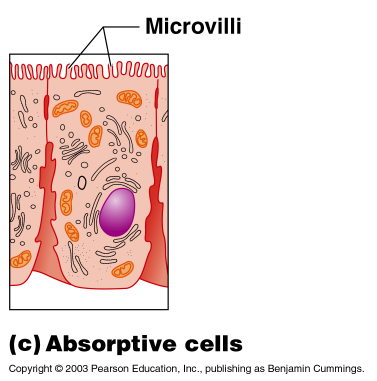 Small projections of the plasma membrane
Found on absorptive cells
Figure 14.7c
Slide 14.25
Copyright © 2003 Pearson Education, Inc. publishing as Benjamin Cummings
Structures Involved in Absorption of Nutrients
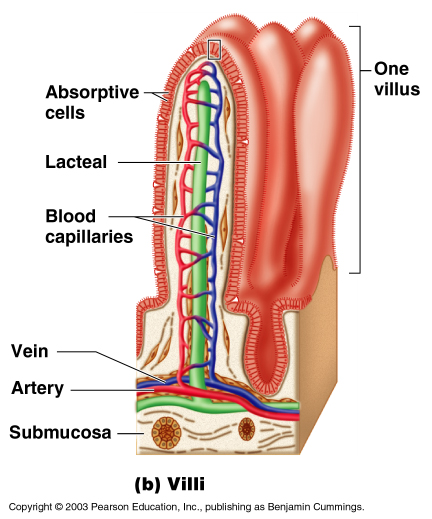 Absorptive cells
Blood capillaries
Lacteals (specialized lymphatic capillaries)
Figure 14.7b
Slide 14.26
Copyright © 2003 Pearson Education, Inc. publishing as Benjamin Cummings
Folds of the Small Intestine
Called circular folds or plicae circulares
The submucosa has Peyer’s patches (collections of lymphatic tissue)
Slide 14.27
Copyright © 2003 Pearson Education, Inc. publishing as Benjamin Cummings
END
Functions of the Large Intestine
Absorption of water
Eliminates indigestible food from the body as feces
Does not participate in digestion of food
Goblet cells produce mucus to act as a lubricant
Slide 14.29
Copyright © 2003 Pearson Education, Inc. publishing as Benjamin Cummings
Structures of the Large Intestine
Cecum – saclike first part of the large intestine
Appendix
Accumulation of lymphatic tissue that sometimes becomes inflamed (appendicitis)
Hangs from the cecum
Slide 14.30a
Copyright © 2003 Pearson Education, Inc. publishing as Benjamin Cummings
Structures of the Large Intestine
Colon
Ascending
Transverse
Descending
S-shaped sigmoidal
Rectum
Anus – external body opening
Walls are formed into pocketlike sacs called haustra
Slide 14.30b
Copyright © 2003 Pearson Education, Inc. publishing as Benjamin Cummings
Large Intestine
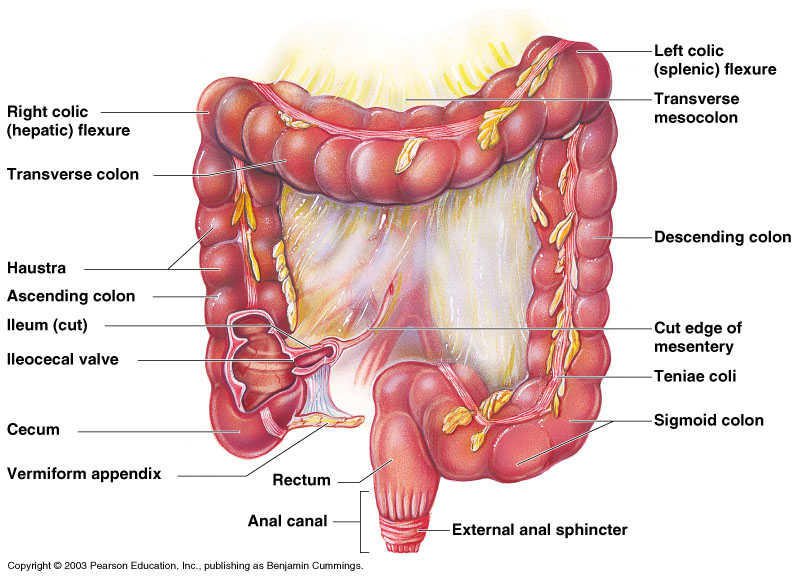 Figure 14.8
Slide 14.28
Copyright © 2003 Pearson Education, Inc. publishing as Benjamin Cummings